Aprendizado de máquina aplicado à Fluido Dinâmica
Aula 5
Professor: Dr. Vítor A. A. Bortolin
Aula de hoje
POD
Teoria
Aplicação
Ruído
Limitações
RPOD
Randomized POD
DMD
POD
Ideia de decompor os meus dados em uma base ortogonal, como Fourier.
Como definir uma base genérica?
Dados são espaço-temporais
Acoplados 
Extrair estruturas coerentes ou modos dominantes de um sistema complexo
Representações de baixa dimensionalidade (rank)
POD
Escoamento
Separação de variáveis
A POD busca decompor esse sistema em modos espaciais fixos (que contêm as estruturas típicas do sistema, como vórtices ou frentes de onda) e coeficientes temporais que mostram como esses modos se ativam ou se combinam ao longo do tempo
POD
POD
POD
POD
POD
POD
Aplicações: 
Identificar as estruturas dominantes no escoamento
Determinar sua evolução temporal
Estudar os fluxos de energia do escoamento
Determinar o rank do sistema
Criar modelos de ordem reduzida (ROM)
Filtrar o sinal
POD
POD
Como o ruído influencia a decomposição?
POD age como um filtro, modos mais energéticos não tem efeito de ruído. 





Ruído Gaussiano
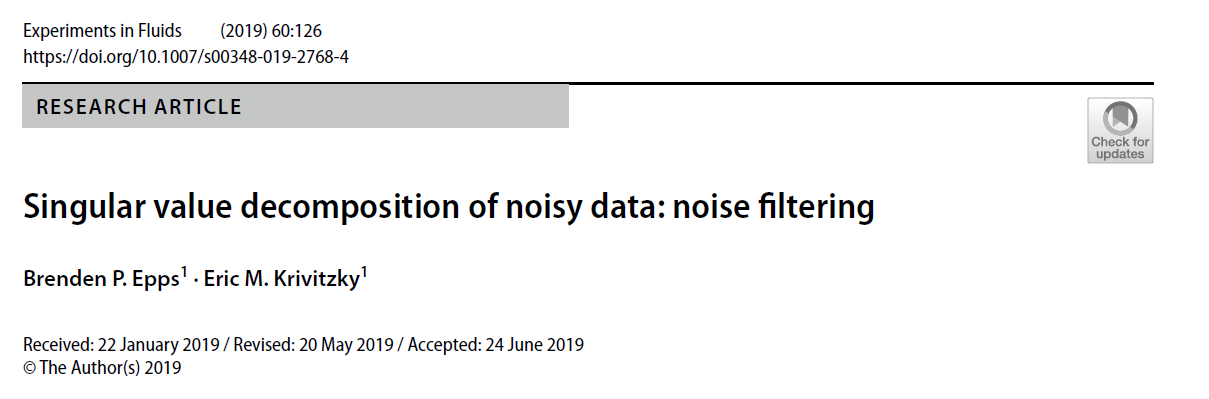 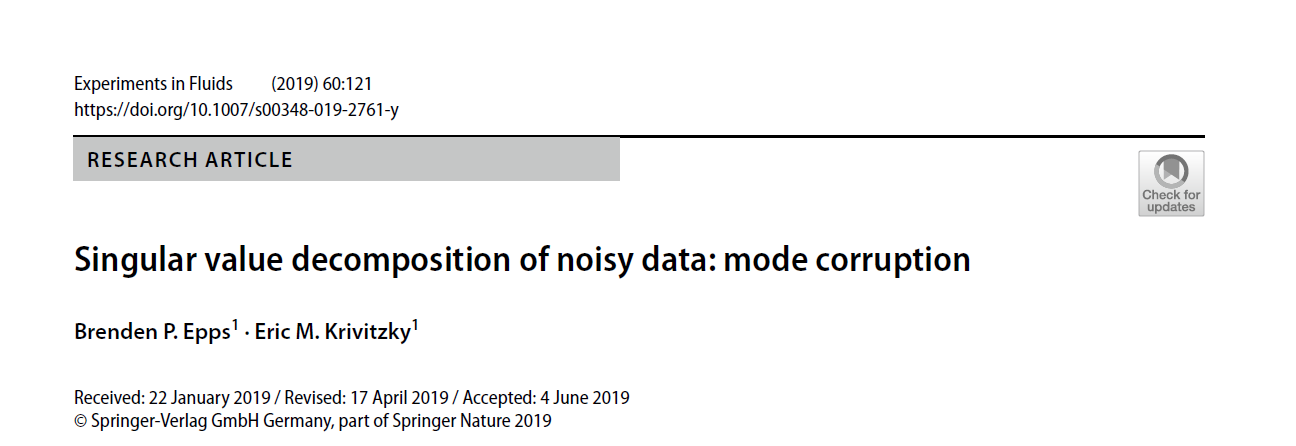 POD
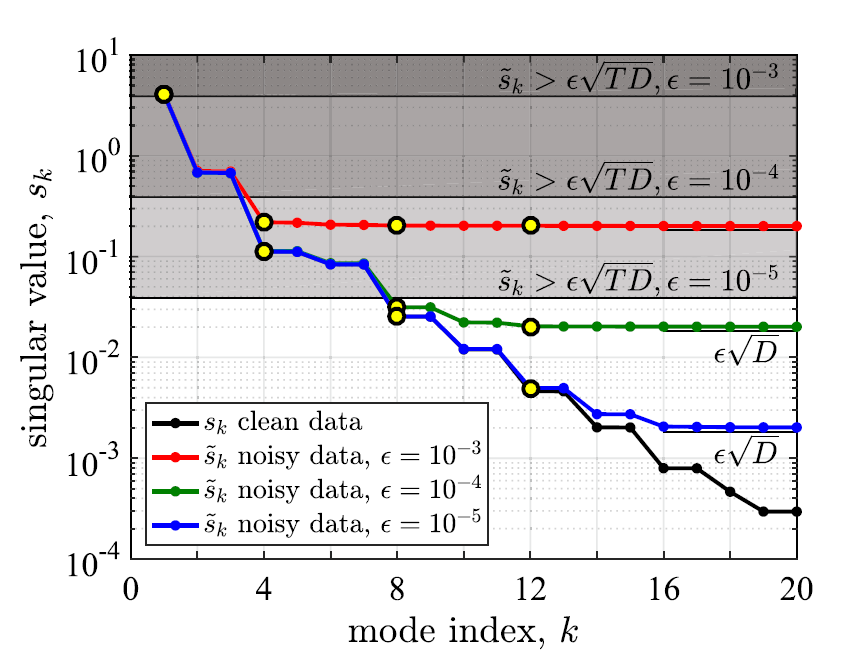 POD
Marchenko–Pastur
PIV
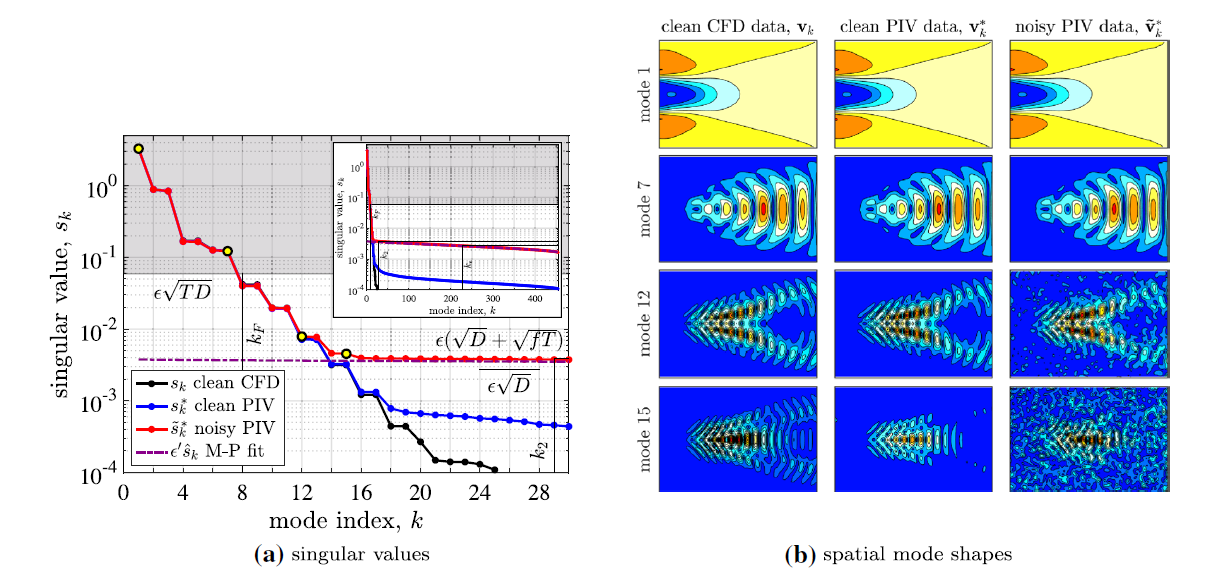 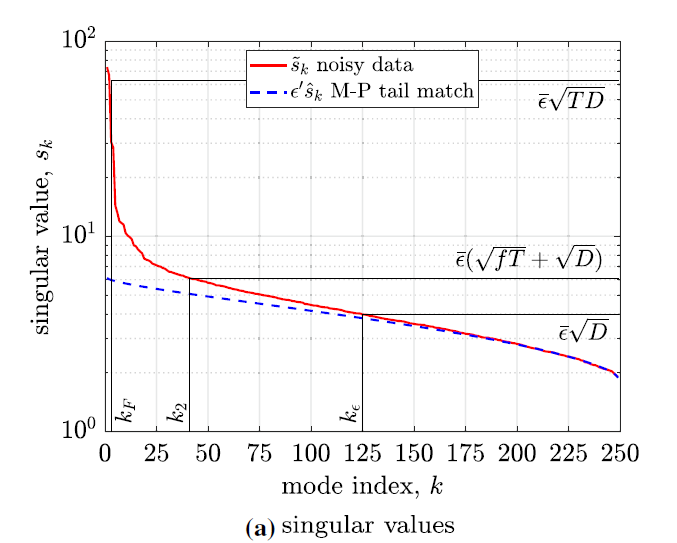 Tangente: PIV
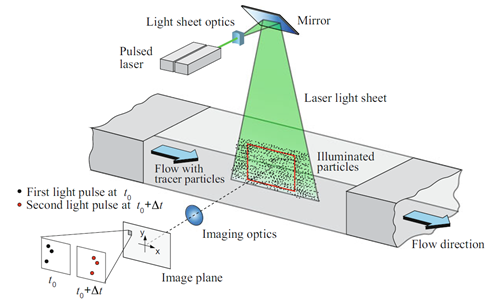 Técnica de medição
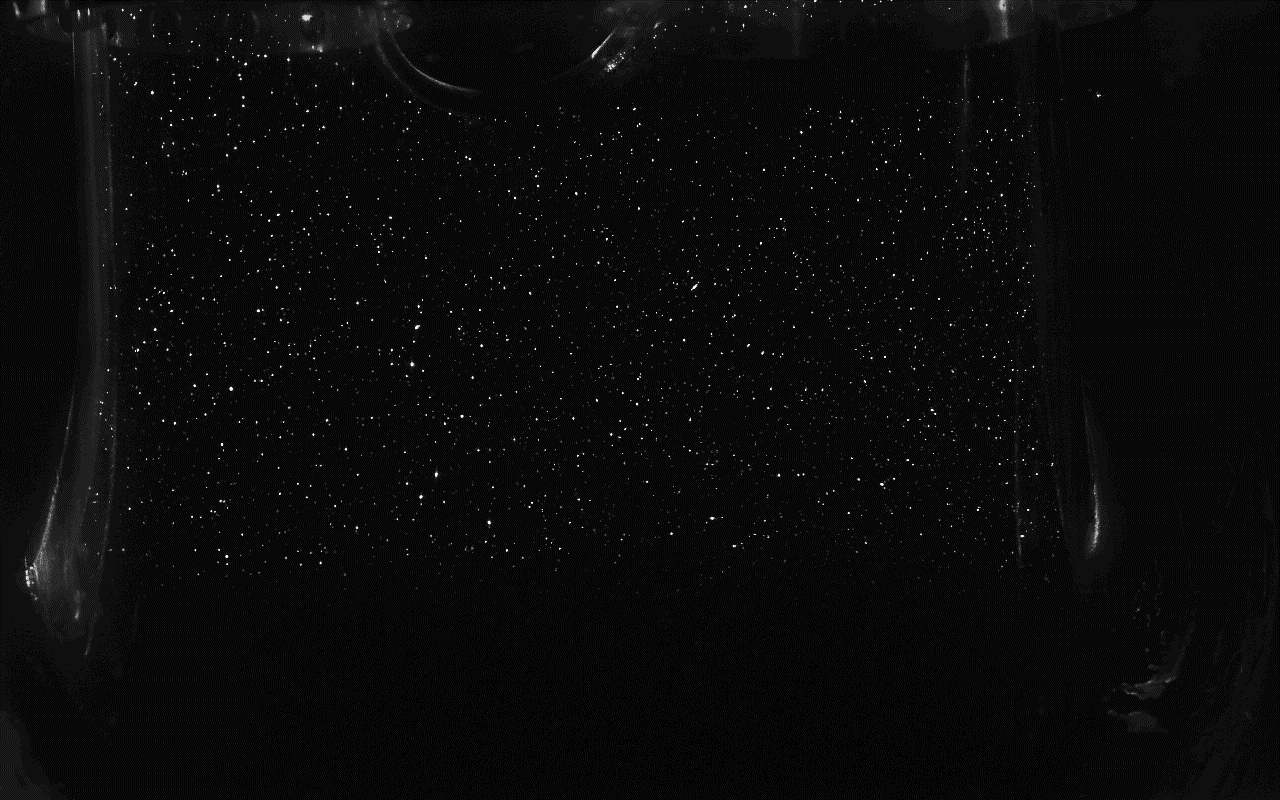 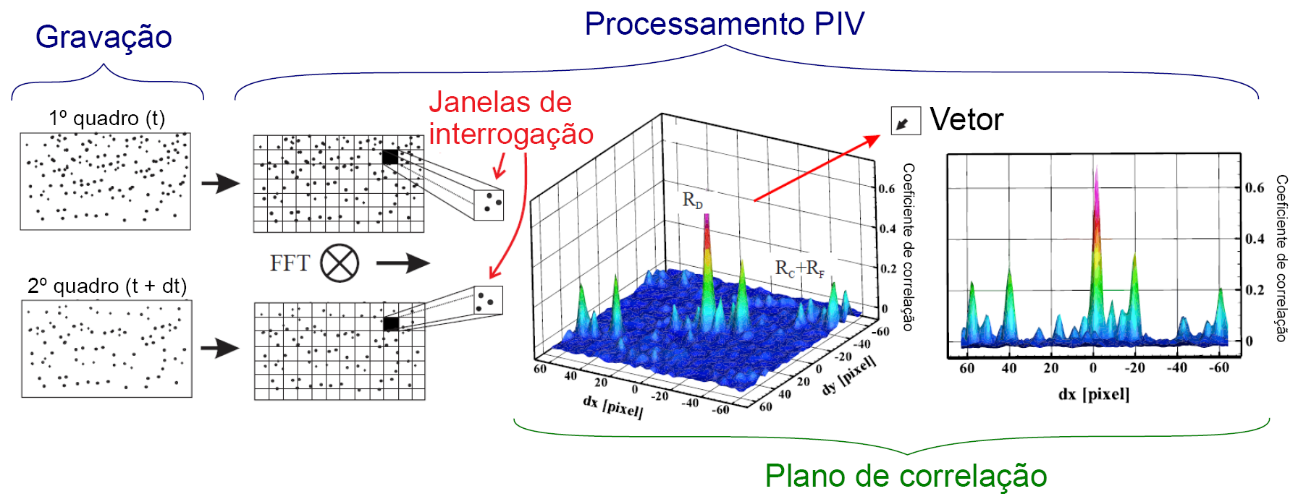 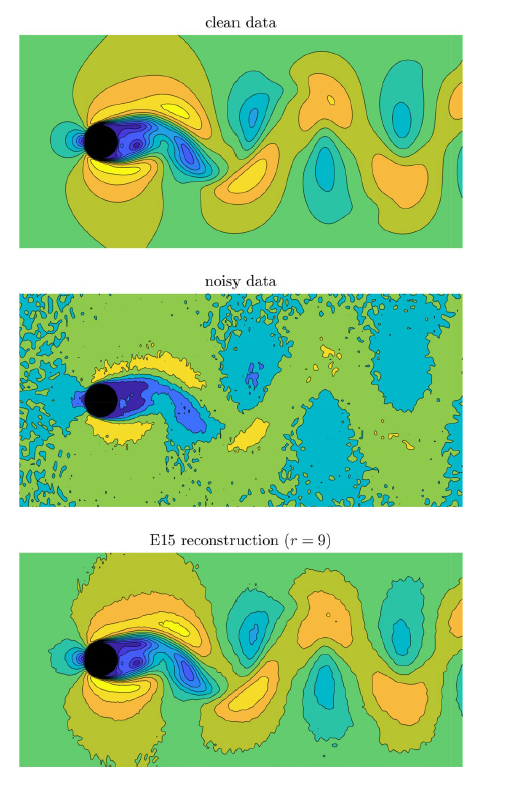 POD
Como filtro 
Encontrar o número ideal de modos
Definir o ponto de corte
Limitações da metodologia
Ruído não-correlacionado
Ruído branco
Casos reais 
Outiliers e clusters
POD
POD
O POD forma uma base natural para o seu sistema
Construir ROM: base POD + projeção (Galerkin)
Mas nem sempre pode ser suficiente para capturar toda a dinâmica
Mais modos não melhoravam no caso do cilindro
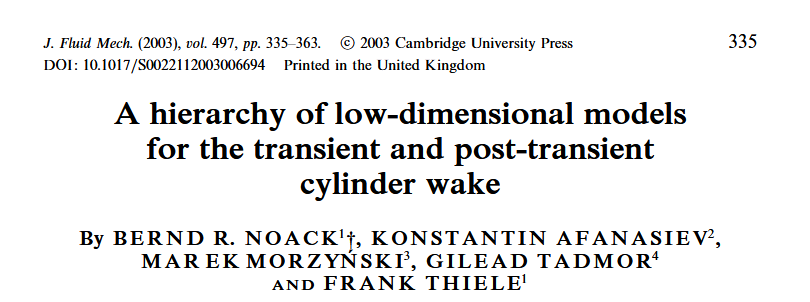 POD
Modelo com 2 modos POD e 1 modo extra (shift-mode)
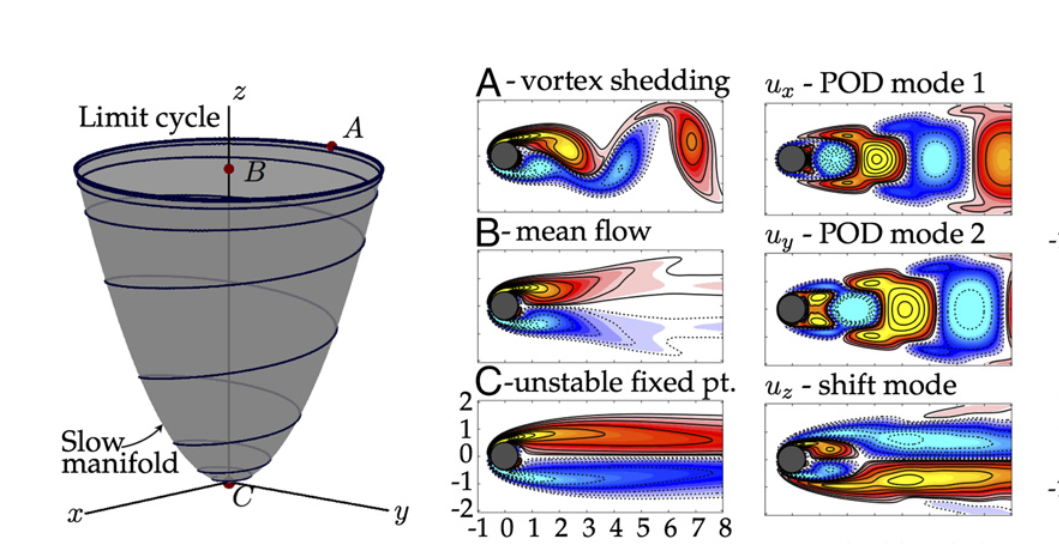 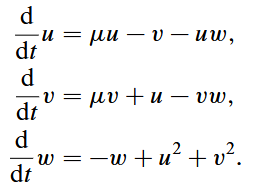 POD
POD é um operador linear 
Equivalente a uma rede neural (Autoenconder) linear rasa
Equivale ao PCA
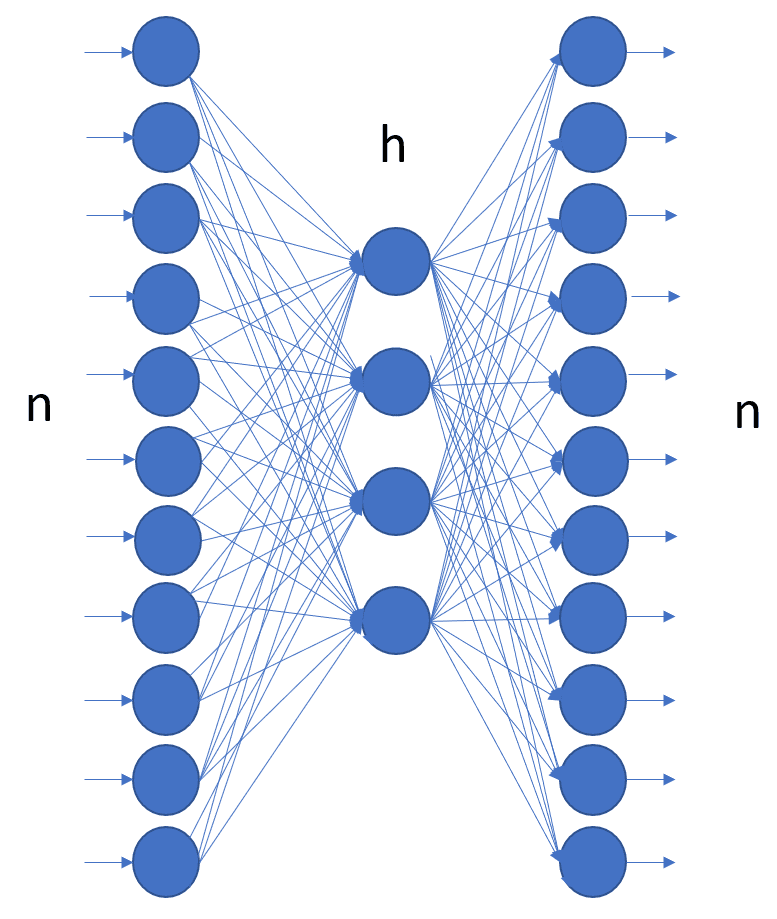 RPOD
Dados reais apresentam ruídos correlacionados
Clusters de outliers
Falta de dados
Problema para medidas PIV e similares 
Processo padrão de interpolação
Aumento dos erros
RPOD
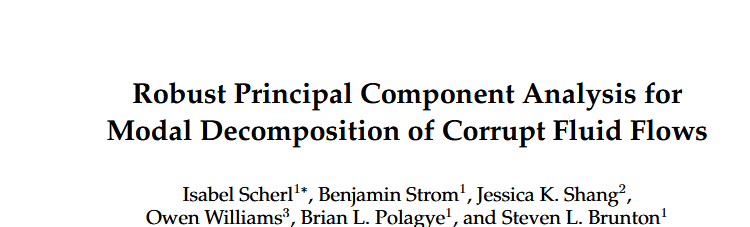 Robust-POD: Trabalho recente  
Efeito deletério de ruídos correlatos e outliers
Decompor o meu dado em Sinal (com baixo rank) e um ruído (esparso)
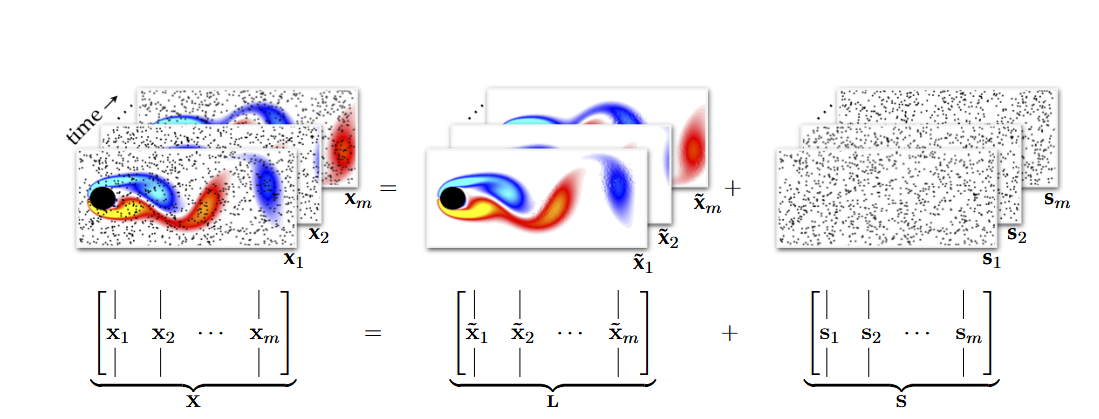 RPOD
RPOD
RPOD
RPOD
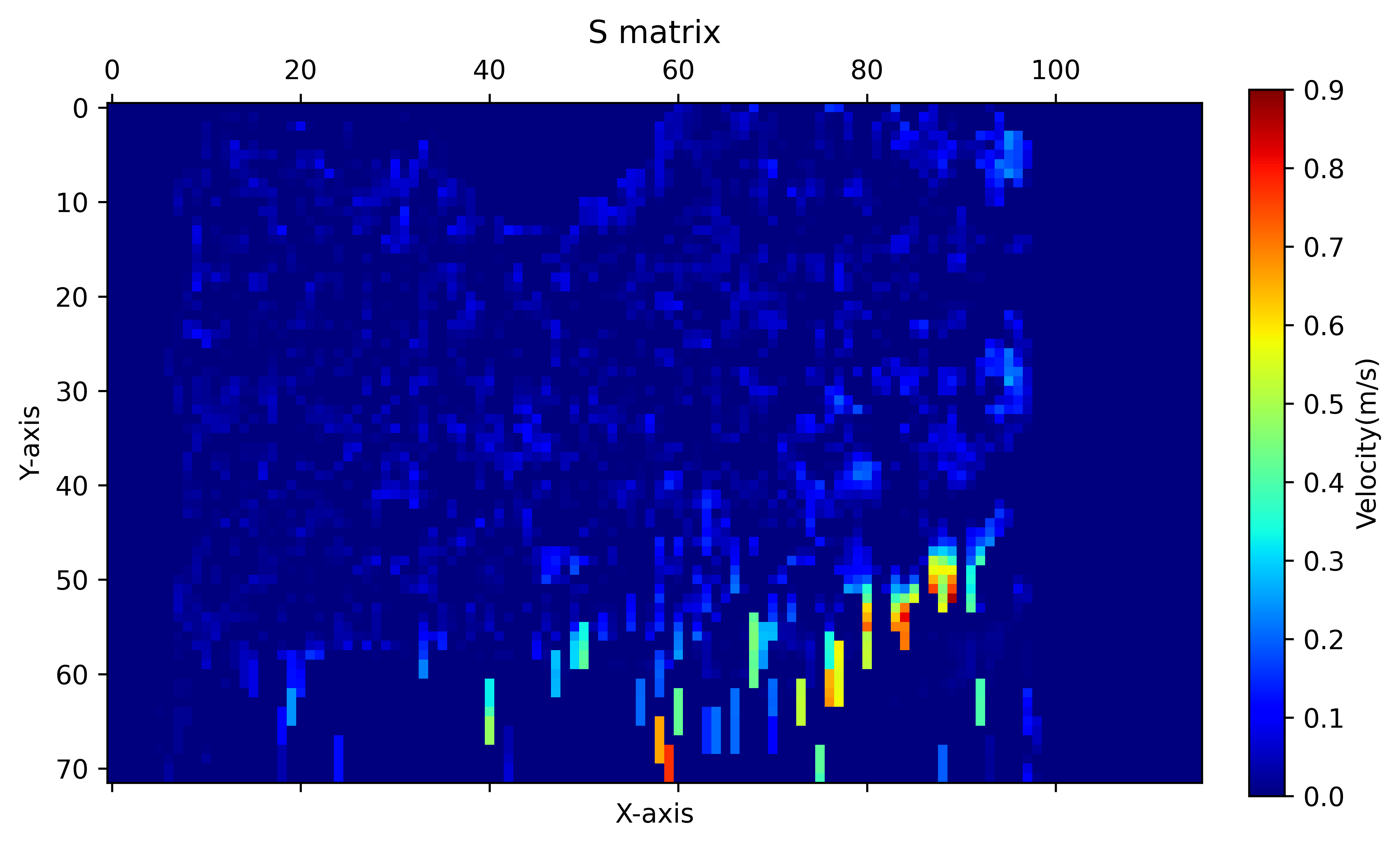 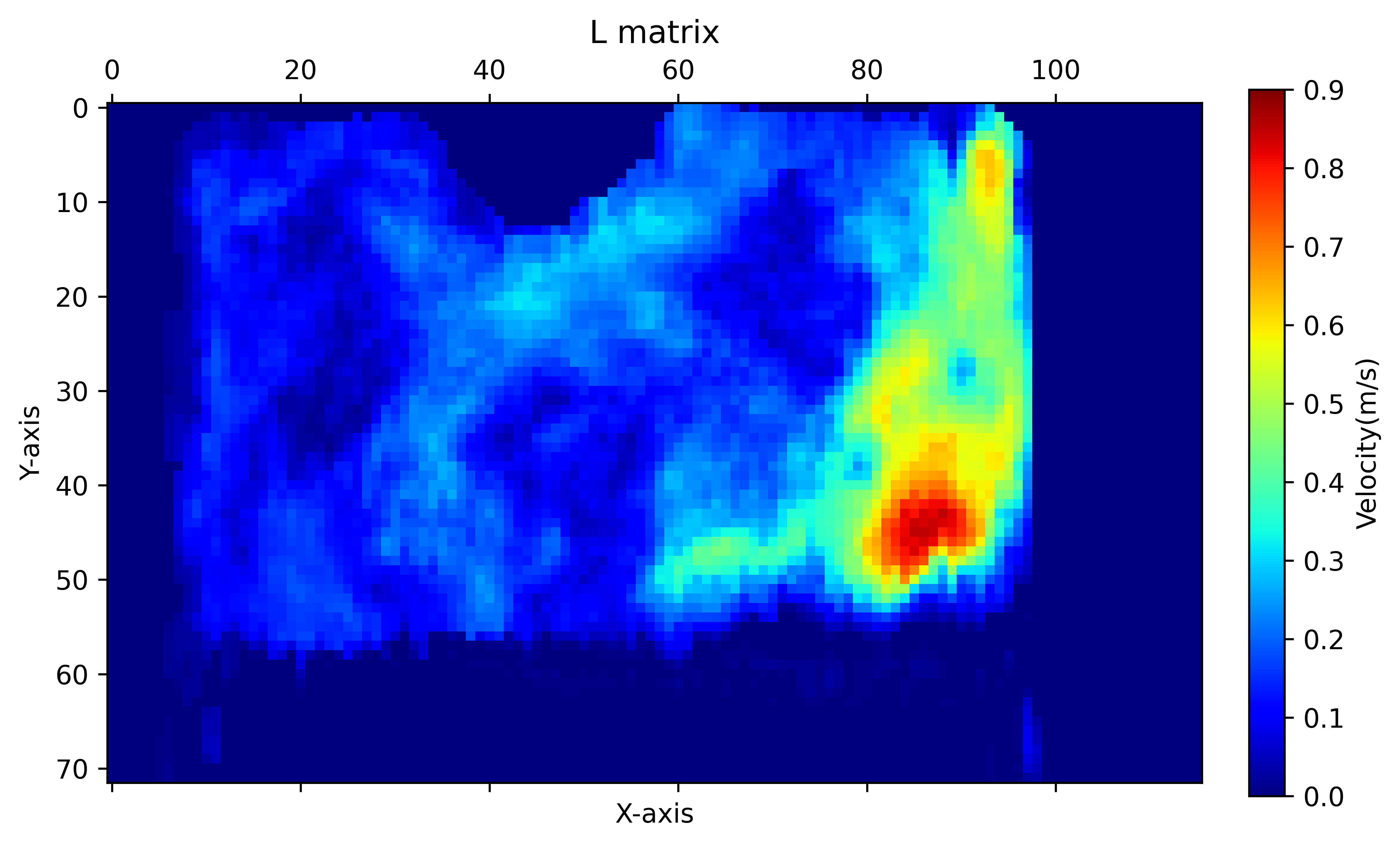 Rand-POD
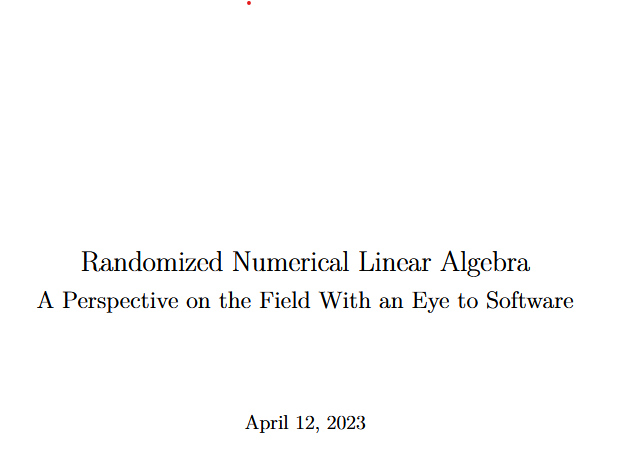 Rand-POD
Criar um resumo dos dados originais com um conjunto aleatório do dado original 
Dados reais tem ruído
Alta probabilidade
Pode ser igual ao original (precisão real x precisão teórica)
Equivalência entre algoritmos randômicos e não-randômicos
Geradores de números aleatórios
Rand-POD
Rand-POD
Teorema de koopman
Imagine que você observa um sistema dinâmico (um fluido, uma estrutura vibrando, ou mesmo um oscilador não linear) e registra sua evolução ao longo do tempo.
Mesmo que as equações do sistema sejam não lineares, você pode se perguntar:
“Existe alguma maneira de descrever a evolução no tempo de observáveis desse sistema como se fosse linear?”
Surpreendentemente, a resposta é sim — e essa é exatamente a ideia central da teoria de Koopman.
Teorema de koopman
Teorema de koopman
Dinâmica total
Espaço de funções observáveis
Linearizar a minha dinâmica
Base de autofunções não precisa ser ortogonal 
Dependência da base
Aproximações práticas
DMD
Decomposição em modos dinâmicos (Dynamic Mode Decomposition, ou DMD)
Recente
A DMD é uma técnica data-driven que tenta capturar a dinâmica de um sistema (linear ou não) a partir de uma sequência de snapshots, geralmente igualmente espaçados no tempo. 
Objetivo: obter modos dinâmicos (modos espaciais) que evoluem com autovalores complexos (modo temporal).
DMD
DMD
DMD
DMD
Linearidade: Mesmo aplicada a sistemas não lineares, a DMD sempre resulta em um modelo linear. Isso se justifica pela conexão com o operador de Koopman, como vimos.
 Interpretação Espectral: Permite decompor os dados em modos coerentes com frequências específicas, semelhante à Transformada de Fourier, mas com base empírica.
Com os modos e autovalores, pode-se prever o sistema para k>m, atuando como previsor linear.
Se os autovalores forem puramente imaginários, os modos DMD correspondem a uma base oscilatória — análoga à base de Fourier, mas adaptada ao sistema.
DMD
Limitações
Assume linearidade entre snapshots
Sensível à escolha e separação dos snapshots
Sensível a ruído e perturbações
Modos podem não ser ortogonais nem independentes
Pode falhar em distinguir modos quase-resonantes
Dúvidas?
Próxima aula
Atividades de programação
Obrigado